الـتـنمــر
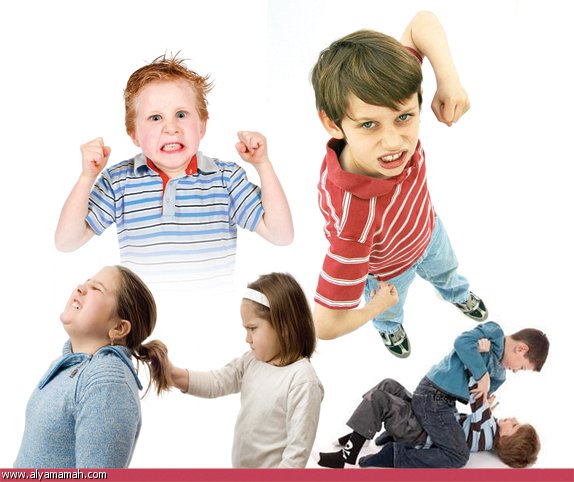 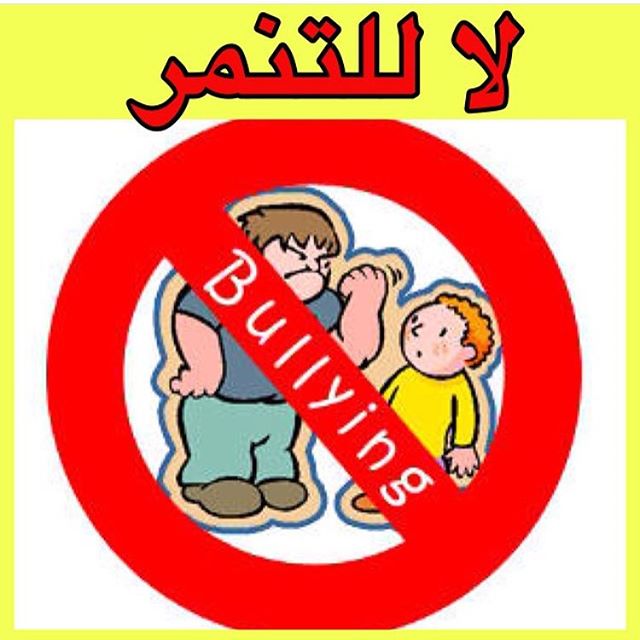 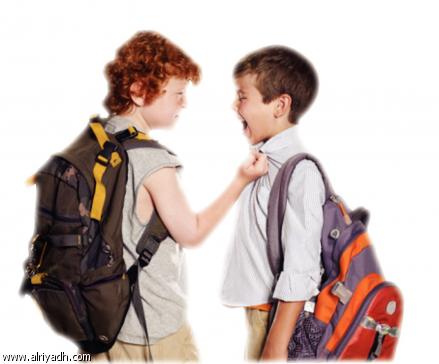 ما هو التنمر ؟* لماذا يتنمر بعض الناس ؟* لماذا يقع التنمر على بعض الشباب ؟* ما هي مساوئ التنمر ؟* ما الذي تستطيع عمله إذا وقع عليك التنمر ؟ * ما الذي تستطيع فعله لمساعدة الآخرين الذين يقع عليهم التنمر ؟ * هل تمارس فعل التنمر ؟
ما هو التنمر ؟
مصطلح يستخدم لوصف أنماط من السلوك المدروس يتراوح من المضايقة أو إخراج الفرد من النمط الاجتماعي العام إلى سلسلة من التهجمات و الاساءة . بعض الطرق التي يتم بها التنمر على الآخرين هي بمناداتهم بألقاب أو قول أو كتابة أشياء سيئة عنهم ، حرمانهم من المشاركة في النشاطات ، عدم التكلم معهم ، تهديدهم ، جعلهم يشعرون بالضيق أو الخوف ، أخذ حاجاتهم أو إتلافها ، ضربهم ورفسهم ، أو إجبارهم على فعل أشياء لا يريدونها . هل حدث معك شيء من هذا القبيل ؟ هل قمت بأشياء مشابهة لهذه مع الغير؟ في الحقيقة أن التنمر سلوك خاطئ يجعل الشخص الذي يتعرض له يشعر بالخوف وعدم الاستقرار .
سمات الشخص المتنمر ؟
1 ـ لم يتعلموا تقبل مسؤولياتهم عن سلوكهم 2 ـ إنكار المسؤولية عن سلوكهم ونتائجه3 ـ غير قابل لمعرفة أثر سلوكه على الآخرين 4 ـ لا يرغب في معرفة أي سلوك آخر في التعامل مع الآخرين 5 ـ  لا يرغب في العمل مع الآخرين 6 ـ الاعتقاد بأنه المسؤول عن سلوكات الآخرين وإنه يملك السلطة لتصحيحها 7 ـ المراهقة : أ ـ تكثر هذه الظاهرة في المراهقة ب ـ تعزى لأسباب صحية مثل قوة الجسم جـ ـ تعود لأسباب سلوكية مثل التدخين ، الغياب ، تدني التحصيل ، العرق د ـ التمييز الجنسي
لماذا يقع بعض الشباب ضحية للتنمر ؟
1 ـ ضعف جسمي ( مرض ) 2 ـ تمييز جسمي في الشكل ، حجم الجسم . 3 ـ الالتزام الذاتي والأخلاقي العالي والتسامح المفتوح 4 ـ التحصيل الأكاديمي المميز             5 ـ الشعبية بين الزملاء 6 ـ حس عالي بالكرامة والكبرياء         7 ـ إظهار استقلالية عالية 8 ـ رفض أن يكون تابعا للآخرين         9 ـ حس الفكاهة والمرح10 ـ التفاؤل والمثالية                    11 ـ معطاء . 12 ـ القدرة على تملك مهارات جديدة 13 ـ القدرة على التفكير طويل الامد 14 ـ قليل الاثارة والاستفزاز
لماذا يعتبر التنمر مؤذيا ؟
1 ـ تدمير الكفاءات 2 ـ عدم تعلمهم السلوك المقبول اجتماعيا3 ـ اشاعة الخوف 4 ـ تدني التحصيل والانجاز للضحايا 5 ـ سيطرة المتنمر وهو غير كفؤ 6 ـ تعزيز السلوكات غير المرغوبة 7 ـ تأثير سلبي على الصحة  الجسمية للأفراد الضحايا والمحيطين 8 ـ تأثير على الصحة النفسية للضحايا والمحيطين 9 ـ اشاعة التمييز العنصري والتفريق الجنسي
ما الذي تستطيع عمله إذا وقعت ضحية للتنمر ؟
إن النجاح في السيطرة على التنمر أمر صعب ، ولكن تذكر أنك لست انت المشكلة ، بل المتنمر هو المشكلة .وأن لك الحق أن تشعر بالأمن والحماية ، وإذا كنت متميزا بطريقة ما ، فعليك أن تفتخر بذلك . اصمد ، وابق على تواصل مع اصدقائك لأطول مدة ممكنة . المتنمرون لا يستطيعون قنص ضحاياهم إذا كانوا ضمن مجموعات متماسكة . ربما حاولت تجاهل المتنمرين ، وطلبت منهم أن يتوقفوا عن أفعالهم وابتعدت عنهم عندما يبدؤون ممارسة تنمرهم .
ما الذي تستطيع عمله إذا وقعت ضحية للتنمر ؟
إذا مورس عليك التنمر ، يجب أن تخبر أحد الراشدين الذين تثق بهم ، هذا ليس رواية أخبار فلك الحق أن تكون آمنا ، والراشدون قادرون على فعل أشياء يمكنها وقف التنمر . حتى لو ظننت أنك قادر على حل المشكلة بنفسك ، أخبر أحد الراشدين على كل حال ، لأن هذا ربما يتكرر ، والشخص الراشد الذي يمكن أن تثق به يمكن أن يكون معلما أو مدير مدرسة ، أو أحد الوالدين ، أو أحد الأقارب أو صديق للوالدين ، وإذا شعرت بصعوبة الحديث عن مشكلتك اكتبها إذا كان ذلك أسهل عليك وأعطها للشخص الراشد الذي تثق به .
1 ـ يتحدث عن حادثة التنمر وتفسير لماذا حدث ذلك2 ـ تعليمه كيفية التعامل مع التنمر وعدم حل المشكلة بطريقة خاطئة بل الحديث مع بالغ أو معلم أو مع مدير مدرسة . 3 ـ اتخذ اجراء حاسم إذا كنت معلم أو مدير مدرسة . 4 ـ تابع كل من الضحية والمتنمر . 5 ـ علم المتنمر سلوكات جديدة 6 ـ علم الضحية التعامل مع الناس باختلاف قدراتهم .
ما الذي يمكن أن تقدمه لشخص وقع ضحية التنمر ؟
هل قمت بممارسة التنمر على أحد ؟ فكر لماذا قمت بذلك ؟ وكيف كان شعورك عندما فعلته ؟ إذا كنت تمارس هذا الفعل في بعض الأحيان ، حاول أن تجد طريقة أخرى لترضي ذاتك ، معظم المتنمرين ليسوا محبوبين ، حتى لو بدا ذلك لهم للوهلة الأولى ، تذكر أنه من الأفضل أن تعامل الآخرين كما تحب أن يعاملوك .
هل أنت ممن يمارس التنمر على الآخرين ؟